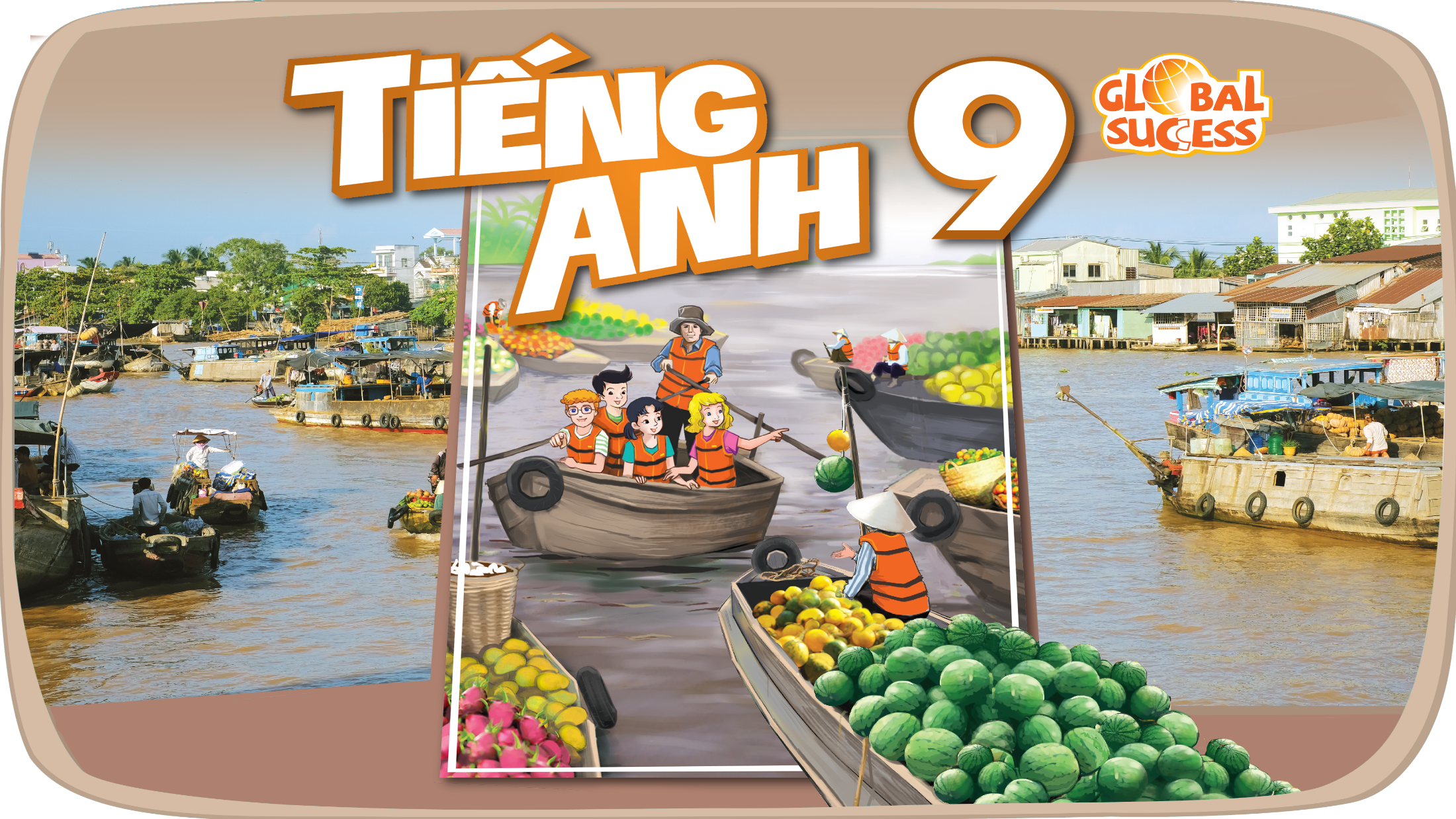 12
Unit
LESSON 2: A CLOSER LOOK 1
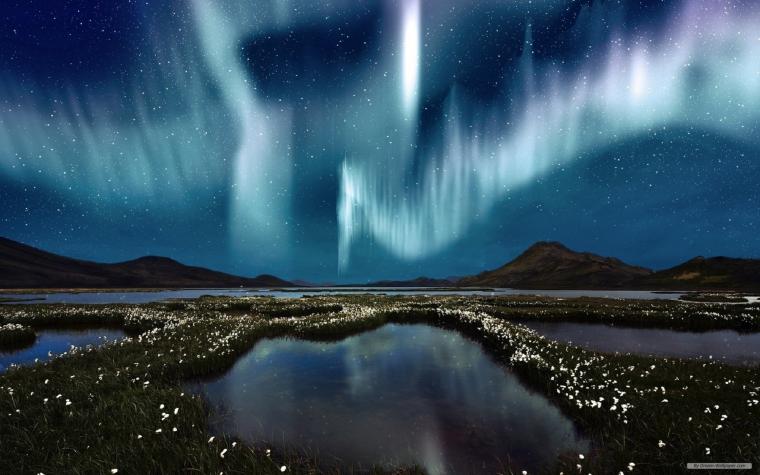 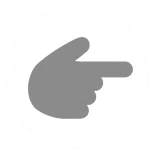 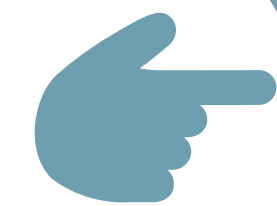 12
Unit
LESSON 2: A CLOSER LOOK 1
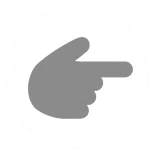 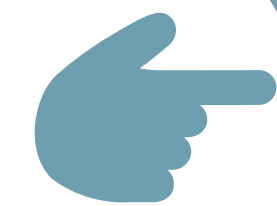 CAREER CHOICES
WARM-UP
OPTION 2
One-sentence job stories
WARM-UP
OPTION 2
One-sentence job stories
- Write down a one-sentence story about a specific job.
- Read out or have volunteers share their sentences, and   
   try to guess the jobs based on the clues.
VOCABULARY
tailor (n)
/ˈteɪlər/
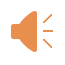 thợ may
VOCABULARY
surgeon (n)
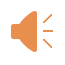 /ˈsɜːdʒən/
bác sĩ phẫu thuật
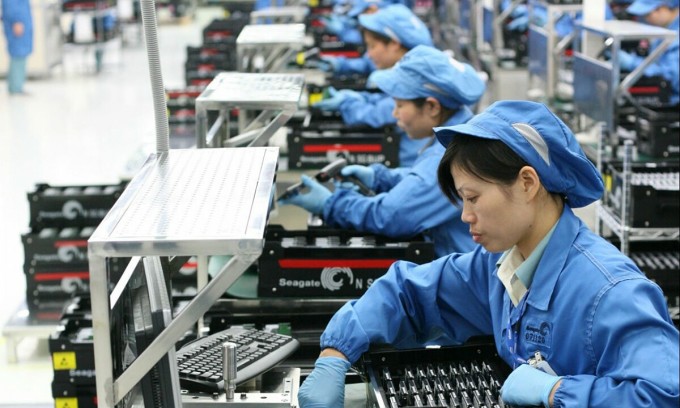 VOCABULARY
assembly worker (n)
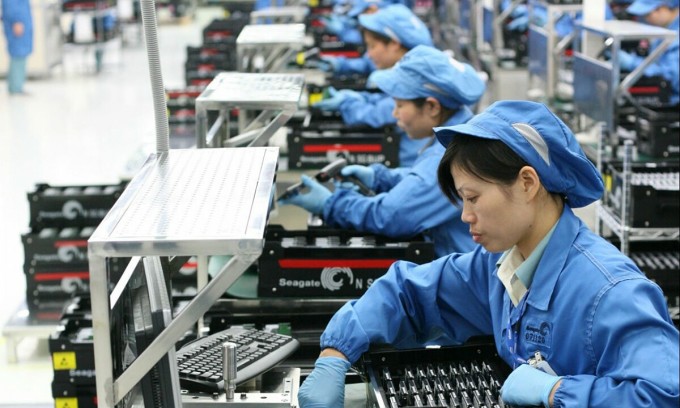 /əˈsembli ˈwɜːkər/
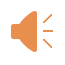 công nhân dây chuyền
VOCABULARY
cashier (n)
/kæˈʃɪə(r)/
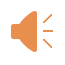 thu ngân
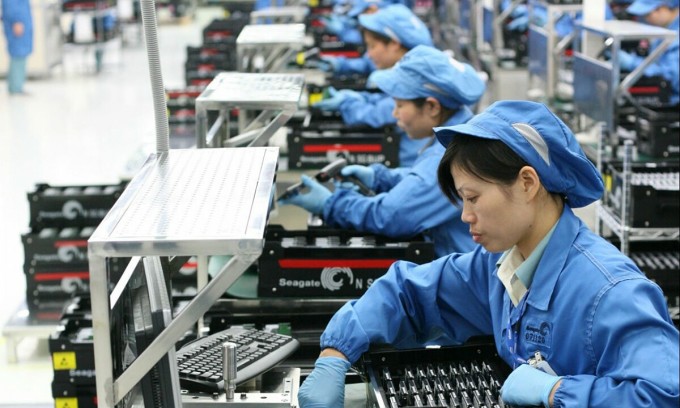 VOCABULARY
software engineer (n)
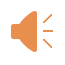 /ˈsɒftweər endʒɪˈnɪə/
kĩ sư phần mềm
VOCABULARY
decisive (adj)
able to make decisions quickly and confidently
/dɪˈsaɪsɪv/
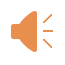 quyết đoán
Ex: a decisive reply
VOCABULARY
well-paid (adj)
/ˌwel ˈpeɪd/
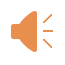 được trả lương cao
VOCABULARY
rewarding (adj)
satisfying or beneficial
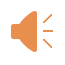 /rɪˈwɔːdɪŋ/
Ex: a rewarding experience
bổ ích, xứng đáng
VOCABULARY
demanding (adj)
/dɪˈmɑːndɪŋ/
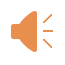 (yêu cầu) khắt khe, phức tạp
VOCABULARY
repetitive (adj)
/rɪˈpetətɪv/
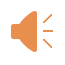 lặp đi lặp lại
VOCABULARY
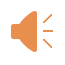 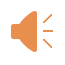 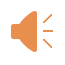 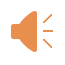 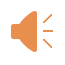 VOCABULARY
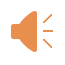 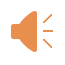 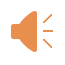 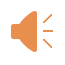 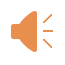 VOCABULARY
Match the jobs in A with their descriptions in B to make complete sentences.
1
VOCABULARY
1
e
d
b
a
c
EXTRA  ACTIVITY
-  There are six jobs on the board.
-  Work in teams.
-  Choose 4 members to join the game.
-  The members of each team stand in a line.
-  Take turns to describe a job without mentioning its  
    name.
-  Members of the teams run quickly to the board and  
    slap the correct job.
PRACTICE
2
Choose the correct answer A, B, C, or D to complete each sentence.
1. My brother is applying for a ______ as a customer manager in a supermarket.
B. duty                       
D. work
A. job                   
C. career
2. Mr Hoang was a police officer. He had a successful ______ in the police force.
B. job                     
D. task
A. work                  
C. career
PRACTICE
2
Choose the correct answer A, B, C, or D to complete each sentence.
3. A cashier has to do ______ tasks, such as receiving money and printing receipts.
A. effective                
C. decisive
B. creative                       
D. repetitive
4. A tailor can have a ______ job if he / she is creative and knowledgeable about fabric.
B. basic                    
D. difficult
A. boring                  
C. well-paid
demanding            repetitive      software engineer 
               well-paid                 assembly worker
PRACTICE
2
Choose the correct answer A, B, C, or D to complete each sentence.
5. A surgeon’s job is ______. He / She works long hours and occasionally deals with life-and-death situations.
Mr Lam: I’m a(n) (1) ______________ . I design and develop programmes for computers. My job is (2) ______________. I work long hours on the computer, especially when deadlines approach. However, it’s a (3) ______________ job, so I’m happy with it.
A. easy               
C. rewarding
B. demanding                   
D. stress-free
PRACTICE
3
Complete the texts, using the words from the box.
demanding           repetitive         software engineer 
                 well-paid       assembly worker
Ms Nga: I’m a(n) (4) ______________. I’m in charge of sticking labels on the products. Besides basic skills, I must be able to stand for a long time and do (5) ______________tasks at a reasonable speed.
software engineer
Mr Lam: I’m a(n) (1) _________________. I design and develop programmes for computers. My job is (2) ___________. I work long hours on the computer, especially when deadlines approach. However, it’s a (3) ________ job, so I’m happy with it.
demanding
well-paid
PRACTICE
3
Complete the texts, using the words from the box.
demanding            repetitive      software engineer 
               well-paid                 assembly worker
Mr Lam: I’m a(n) (1) ______________ . I design and develop programmes for computers. My job is (2) ______________. I work long hours on the computer, especially when deadlines approach. However, it’s a (3) ______________ job, so I’m happy with it.
assembly worker
Ms Nga: I’m a(n) (4) ________________. I’m in charge of sticking labels on the products. Besides basic skills, I must be able to stand for a long time and do (5) __________ tasks at 
a reasonable speed.
repetitive
PRACTICE
3
- Can you add more adjectives to describe jobs?
stressful, challenging, rewarding, etc.
- Which job you prefer and why?
PRACTICE
Example answer: 
+ I prefer the job of a software engineer. It is a difficult but well-paid job. Moreover, I like working with computers, so I think I can do the job well.
+ I prefer the job of an assembly worker. I only need a short time to train for the job, so I can start making a living soon.)
1
Minh: It’s 4:20 now. I must go.
Hoa: It’s 4:20? Oh dear, I must go, too!
2
Mai: Mum, Ms Lan has invited you to a party.
Mother: She invited me to a party?
PRONUNCIATION
Intonation in statements used as questions
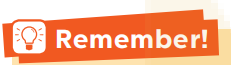 We use a statement question when we want to express our surprise at the previous statement. In some cases, we use it to check if our information is correct. In these cases, we raise our voice at the end of the statement.
Example:
A: I want to be a doctor. 
B: You want to be a doctor?
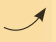 1
Minh: It’s 4:20 now. I must go.
Hoa: It’s 4:20? Oh dear, I must go, too!
2
Mai: Mum, Ms Lan has invited you to a party.
Mother: She invited me to a party?
PRONUNCIATION
Listen to the conversations. Pay attention the intonation in statement questions. Then practise the conversations with a partner.
4
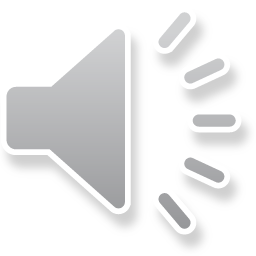 1
1
Nick: Minh is very happy with the vocational test.
Trang: ______? He told me something different.
Nick: Minh is very happy with the vocational test.
Trang: Minh is very happy with the vocational test? He told me something different.
2
2
Elena: I want to become a surgeon.
Tom: ______? Do you have skilful hands?
Elena: I want to become a surgeon.
Tom: You want to become a surgeon? Do you have skilful hands?
PRONUNCIATION
Complete each conversation with a statement question. Then practise the conversations with a partner. Pay attention to the intonation of each sentence.
5
1
1
Nick: Minh is very happy with the vocational test.
Trang: Minh is very happy with the vocational test? He told me something different.
Nick: Minh is very happy with the vocational test.
Trang: ______? He told me something different.
2
2
Elena: I want to become a surgeon.
Tom: You want to become a surgeon? Do you have skillful hands?
Elena: I want to become a surgeon.
Tom: ______? Do you have skilful hands?
PRONUNCIATION
CONSOLIDATION
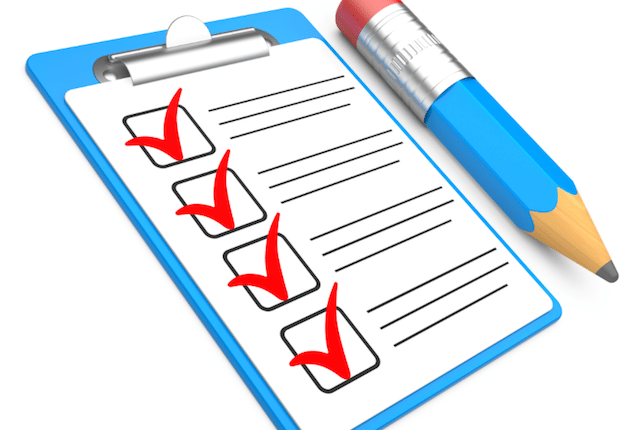 1
TIẾT ĐỌC THƯ VIỆN
Cho học sinh đọc sách về lựa chọn nghề nghiệp theo danh mục sách đã đăng kí tại thư viện nhà trường.
 Học sinh kể lại  một số câu chuyện ấn tượng trong sách về chủ đề Career choices.
Giới thiệu cuốn sách hay cho các bạn cùng đọc.
CONSOLIDATION
2
Homework
- Do exercises in the workbook.
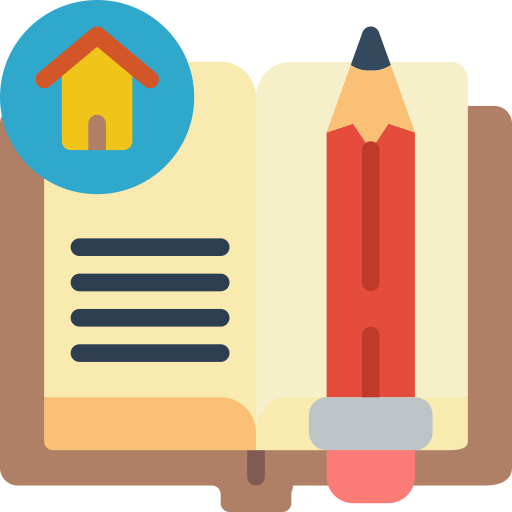 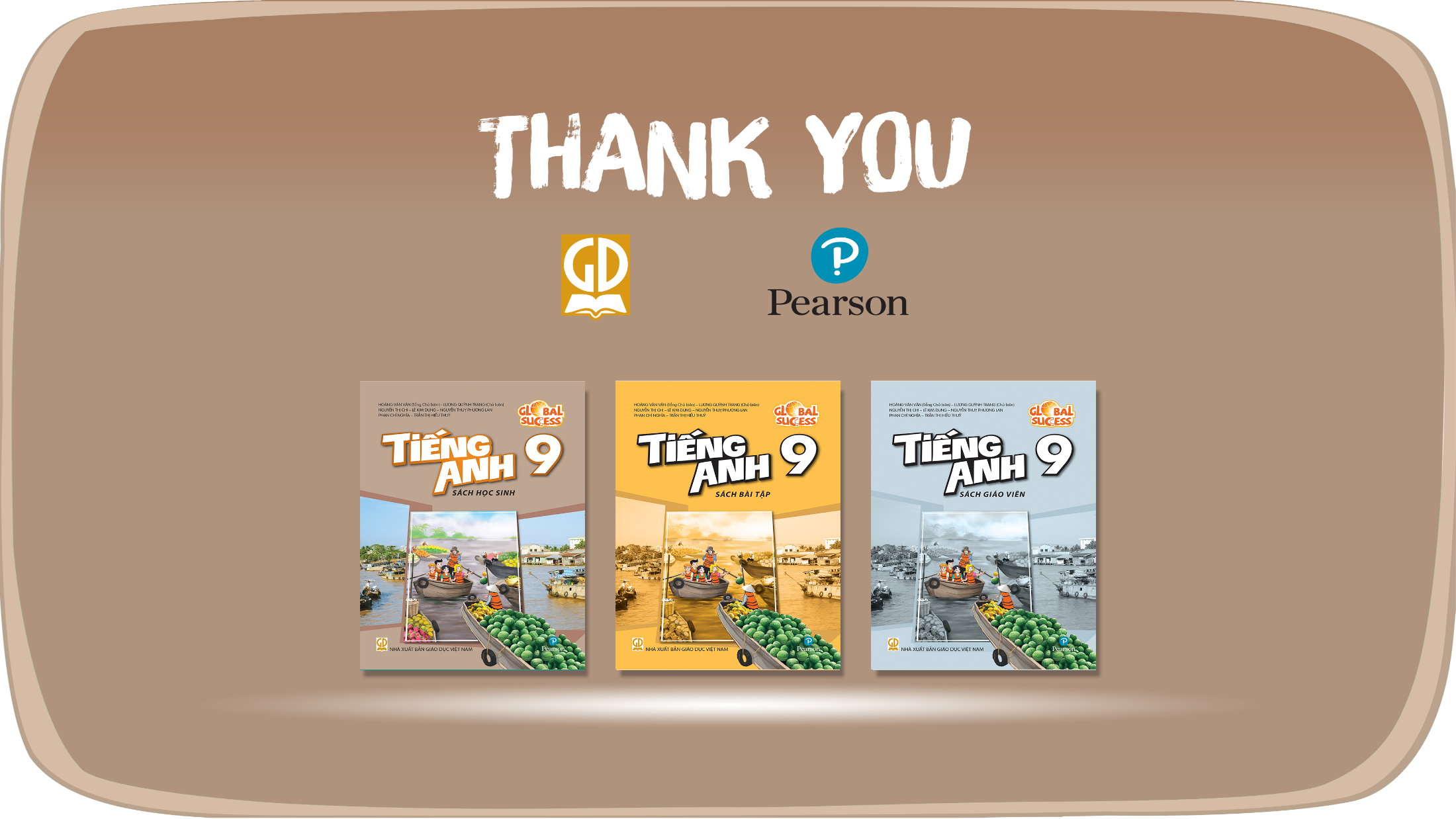 Website: hoclieu.vn
Fanpage: www.facebook.com/tienganhglobalsuccess.vn/